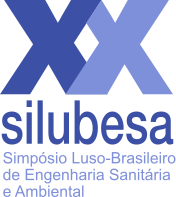 ESTRATÉGIAS DE ECONOMIA CIRCULAR NO TRATAMENTO DE ESGOTOS SANITÁRIOS: O USO DE CÂMARAS DE VÁCUO
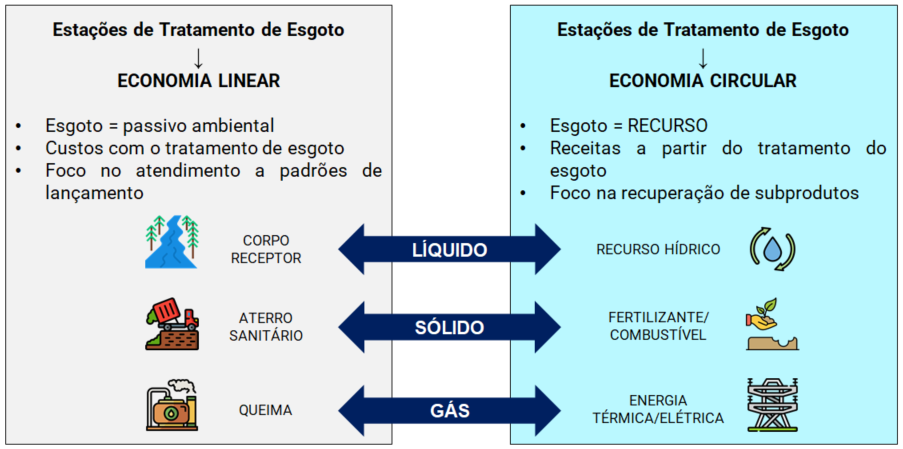